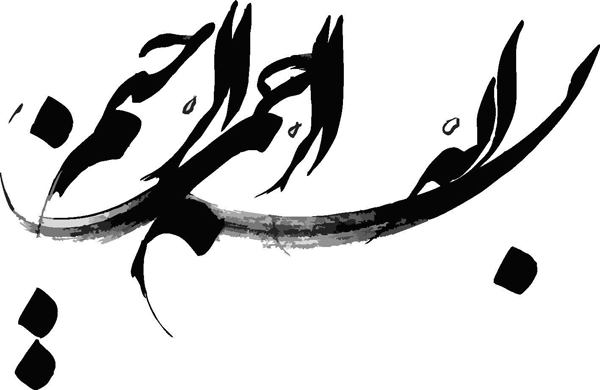 جهش تولید دانش بنیان
و توسعه صنایع نوآور

معاونت علمی و فناوری رییس‌جمهور
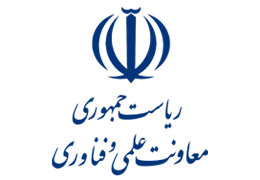 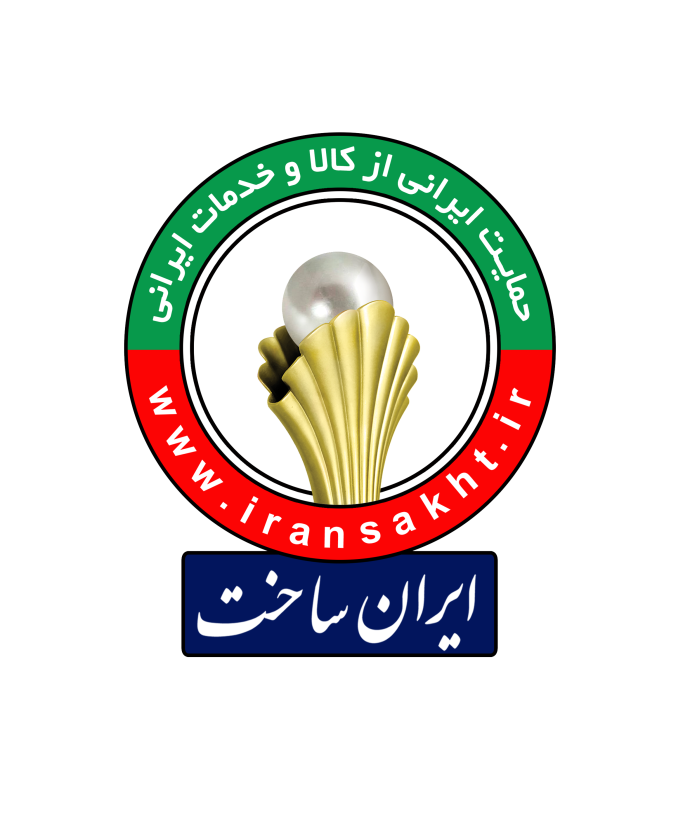 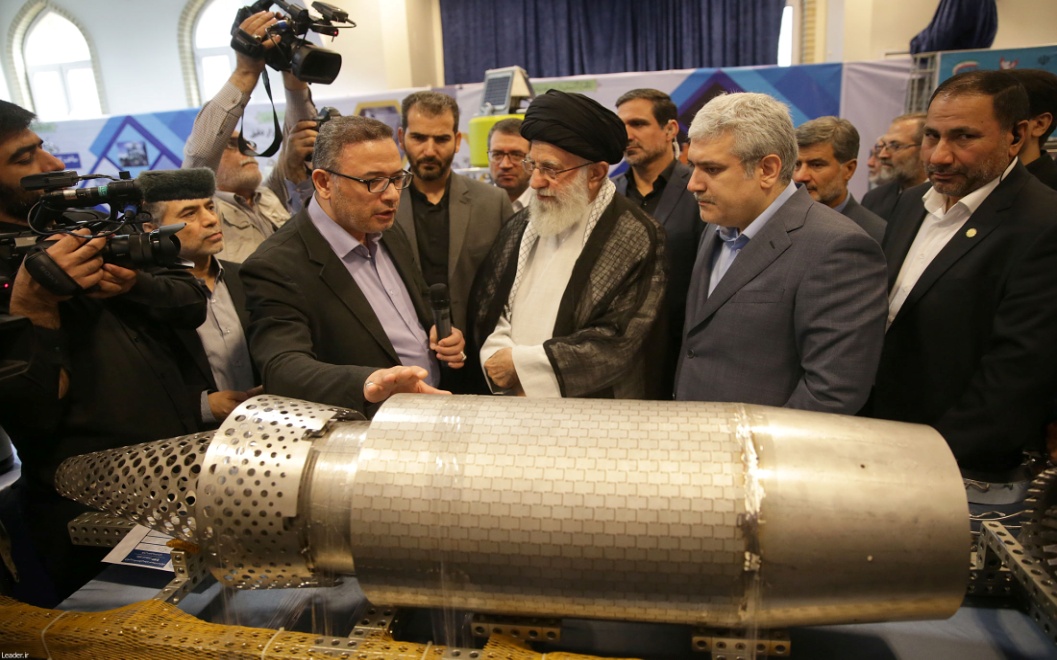 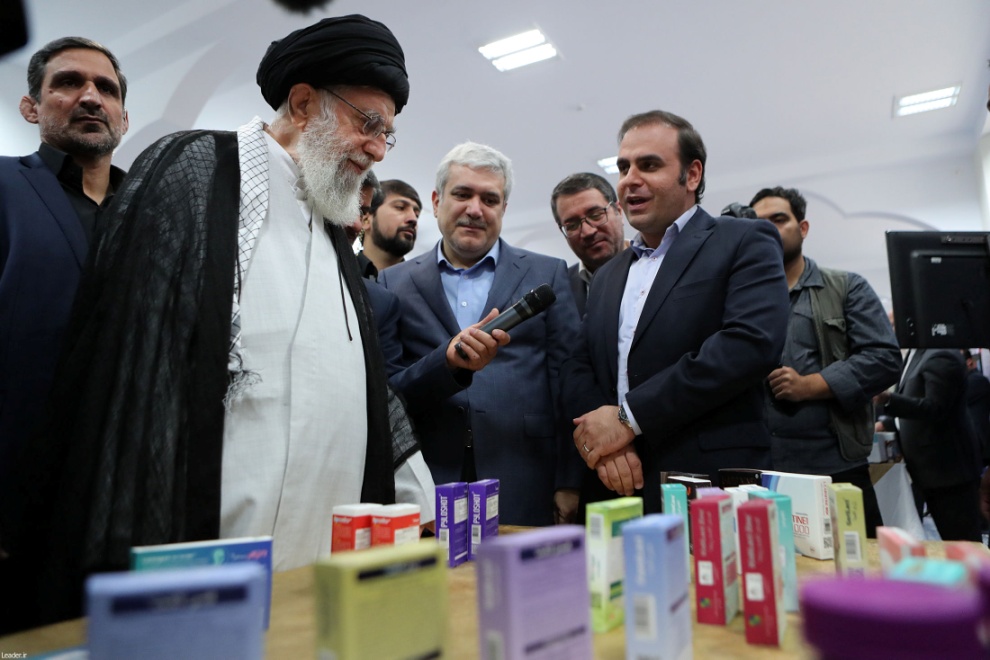 مقام معظم رهبری:
شرکتهای دانش بنیان یکی از مهمترین مصادیق اقتصاد مقاومتی هستند
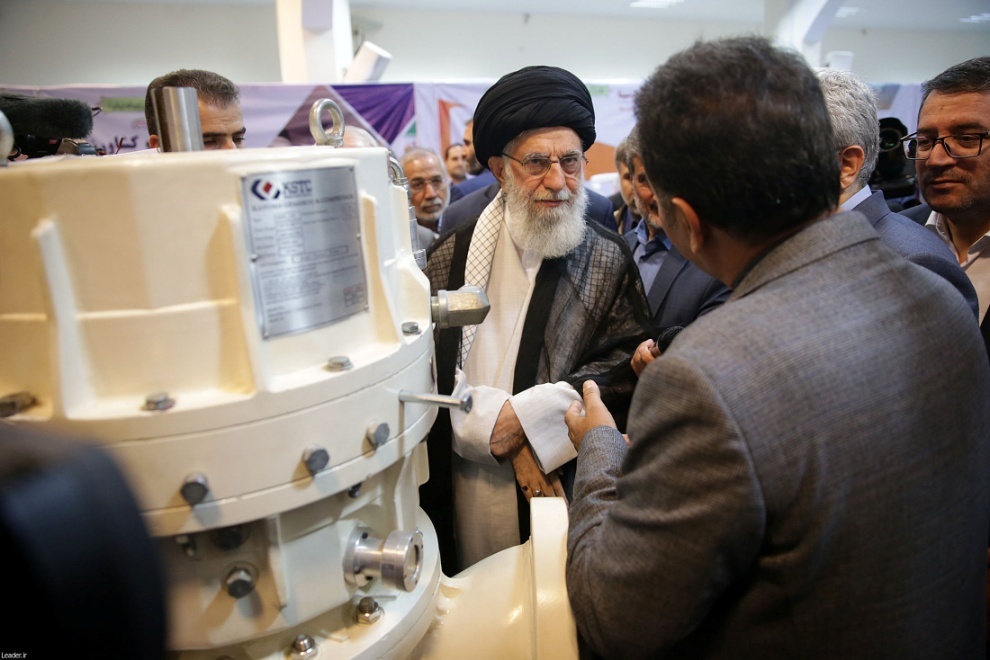 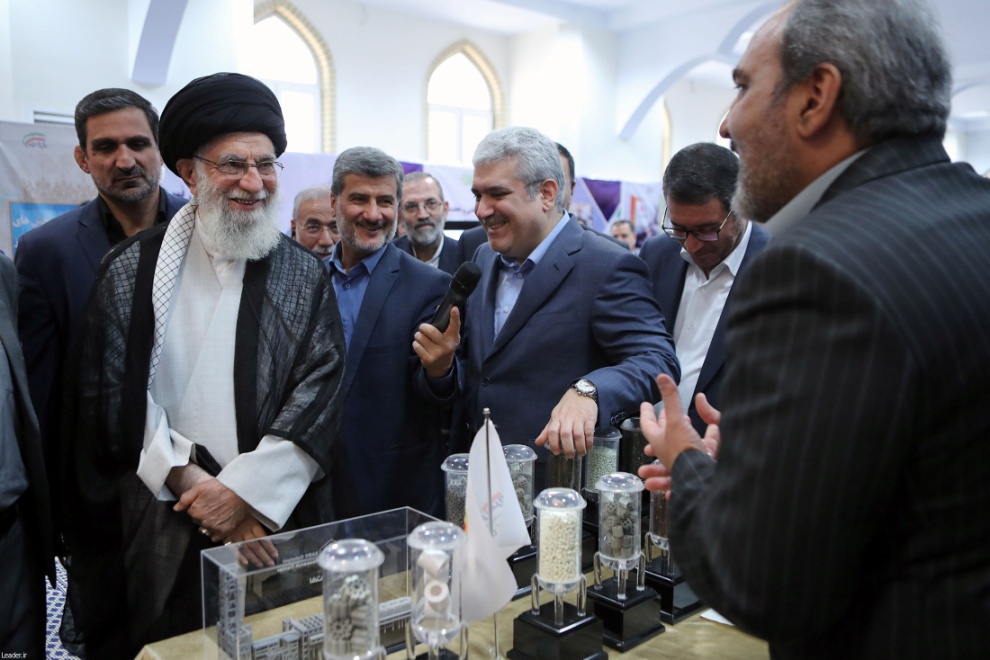 2
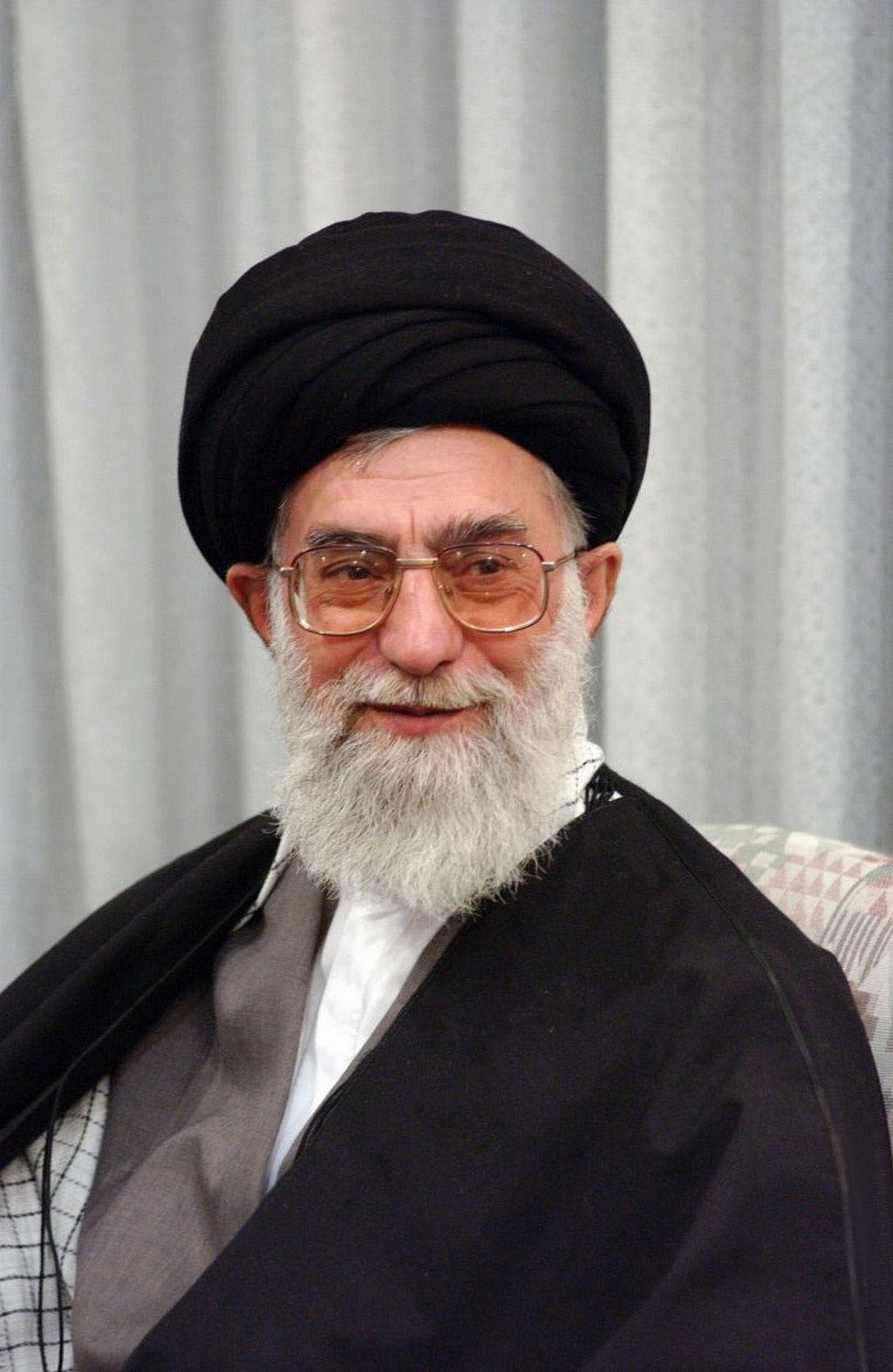 اولاً بایستی زیرساخت‌های قانونی این شرکتهای دانش‌بنیان فراهم بشود؛ 

[ثانیاً] موانع را بر طرف کنند که بعضی از موانع را گفتند. ... اینها باید برداشته بشود. موانع کسب و کار اینها است، اصلاح فضای کسب و کار که بنده مکرّر تأکید کرده‌ام بر روی آن، یعنی اینکه موانع کار برداشته بشود، موازی‌کاری‌های غلط انجام نگیرد.
دیدار با نخبگان (17 مهرماه 1398)
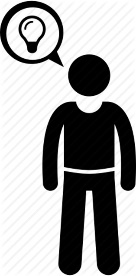 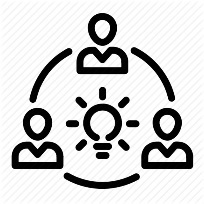 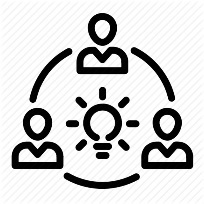 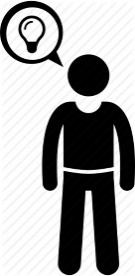 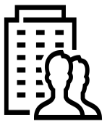 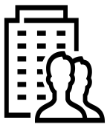 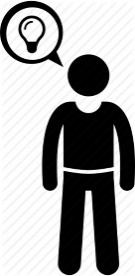 توسعه اقتصاد دانش‌بنیان و مقاومتی
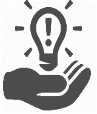 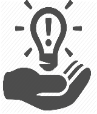 حمایت از شرکت های دانش‌بنیان و ارتقای توانمندی آن‌ها
توانمندسازی سرمایه انسانی و ارتقای زیست‌بوم نوآوری
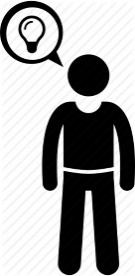 حل چالش ها و نیازهای ملی
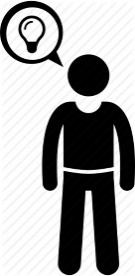 ایجاد نهادهای اصلی (شتابدهنده، سرمایه‌گذاری خطرپذیر و پهنه های نوآوری)
افزایش اشتغال و درآمد و صادرات شرکت های دانش‌بنیان
بهبود محیط کسب و کار، صیانت از بازار داخلی و اثرگذاری بر بخش‌های اصلی اقتصاد
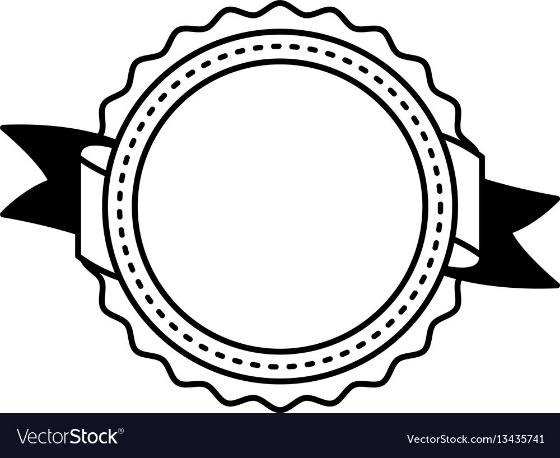 جمهوری اسلامی ایران بزرگترین زیست‌بوم نوآوری در خاورمیانه
مراکز استقرار و توانمندسازی تیم‌های فناور
تصویر کلان زیست‌بوم نوآوری
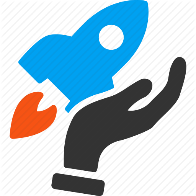 205 مرکز نوآوری
144 شتابدهنده  نوآوری
6000 استارتاپ جدید
1
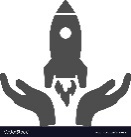 5200 شرکت دانش‌بنیان
بازآفرینی نمادهای کارآفرینی قدیمی
ایجاد پهنه‌های نوآوری شهری
نیروی انسانی
2
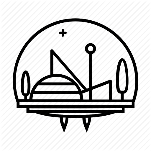 5
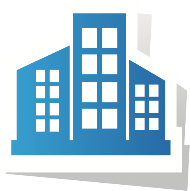 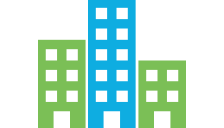 120 هزار میلیارد تومان درآمد
9 کارخانه نوآوری
در تهران و شهرای بزرگ کشور
صنایع و شرکت‌های دانش‌بنیان
استقرار 500 شرکت در پهنه نوآوری شریف
شاخص‌های عملکرد زیست‌بوم کشور
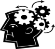 پهنه های نوآوری
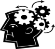 300 هزار نفر اشتغال مستقیم
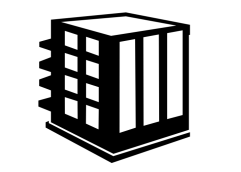 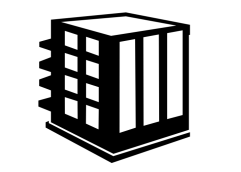 نظام 
تأمین مالی
4
جذب نخبگان ایرانی خارج از کشور
3
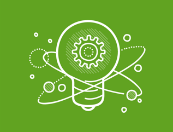 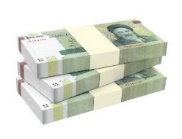 ایجاد ظرفیت 1000 میلیارد تومانی  سرمایه‌گذاری خطرپذیر
اهرم سازی 2000 میلیارد تومان منابع صندوق نوآوری و شکوفایی در نظام بانکی کشور
جذب بیش از 13750 میلیاردتومان منابع از نظام بانکی کشور توسط شرکت های دانش بنیان
ایجاد بیش از 139استارتاپ جدید توسط ایرانیان بازگشته
جذب  بیش از 1500نفر از فارغ التحصیلان یکصد دانشگاه برتر دنیا
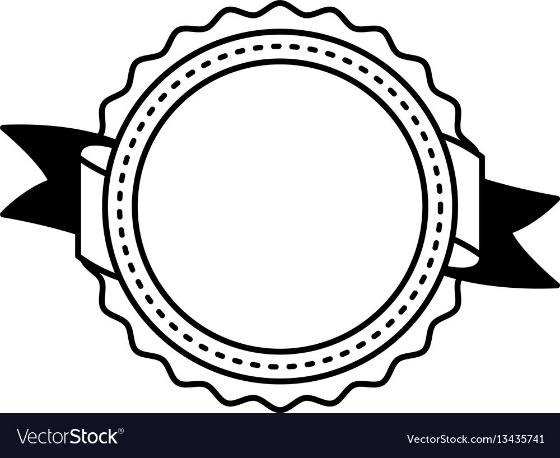 مستقر در دانشگاه‌ها و پژوهشگاه‌ها و پارک‌های علم و فناوری و پهنه های شهری
افق 1400 زیست بوم نوآوری کشور
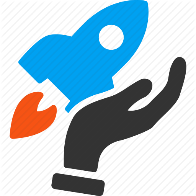 10000 استارتاپ جدید
بیش از یک میلیون مترمربع فضای جدید
400 شتابدهنده و مرکز نوآوری
1
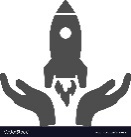 6000 شرکت دانش‌بنیان
نیروی انسانی
بازآفرینی نمادهای کارآفرینی قدیمی
ایجاد پهنه‌های نوآوری شهری
2
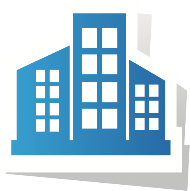 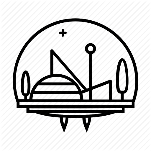 5
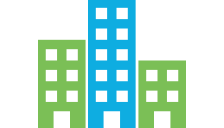 150 هزار میلیارد تومان درآمد
10 کارخانه نوآوری
استقرار 5000 نفر در قالب تیم های فناور
زیست‌بوم نوآوری
استقرار 1000 شرکت در پهنه نوآوری شهری
شاخص‌های عملکرد زیست‌بوم کشور
صنایع و شرکت‌های دانش‌بنیان
پهنه های نوآوری
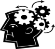 700 هزار نفر اشتغال مستقیم
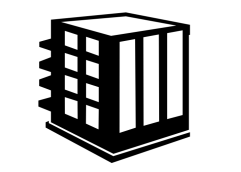 نظام 
تأمین مالی
جذب نخبگان ایرانی خارج از کشور
4
3
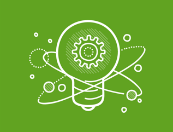 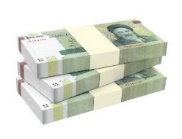 تحقق 1000 میلیارد تومان  سرمایه‌گذاری خطرپذیر در سال
جذب سالانه حداقل 10000میلیاردتومان منابع از نظام بانکی کشور توسط شرکت‌های دانش بنیان
جذب  بیش از 2000 نفر از فارغ‌التحصیلان یکصد دانشگاه برتر دنیا و کارآفرینان برتر
ایجاد بیش از 150 استارتاپ جدید
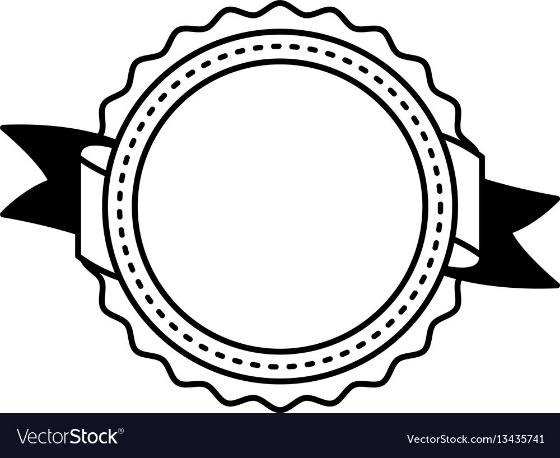 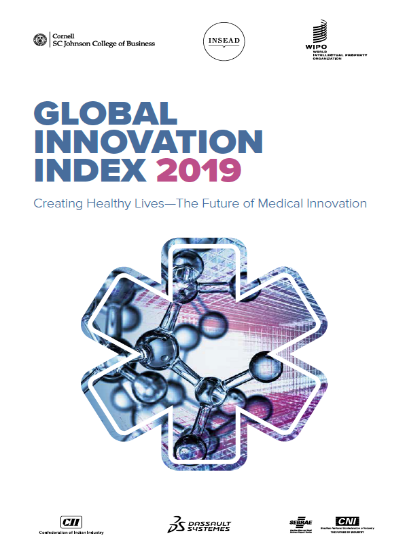 تغییرات رتبه و شاخص ایران در شاخص جهانی نوآوری
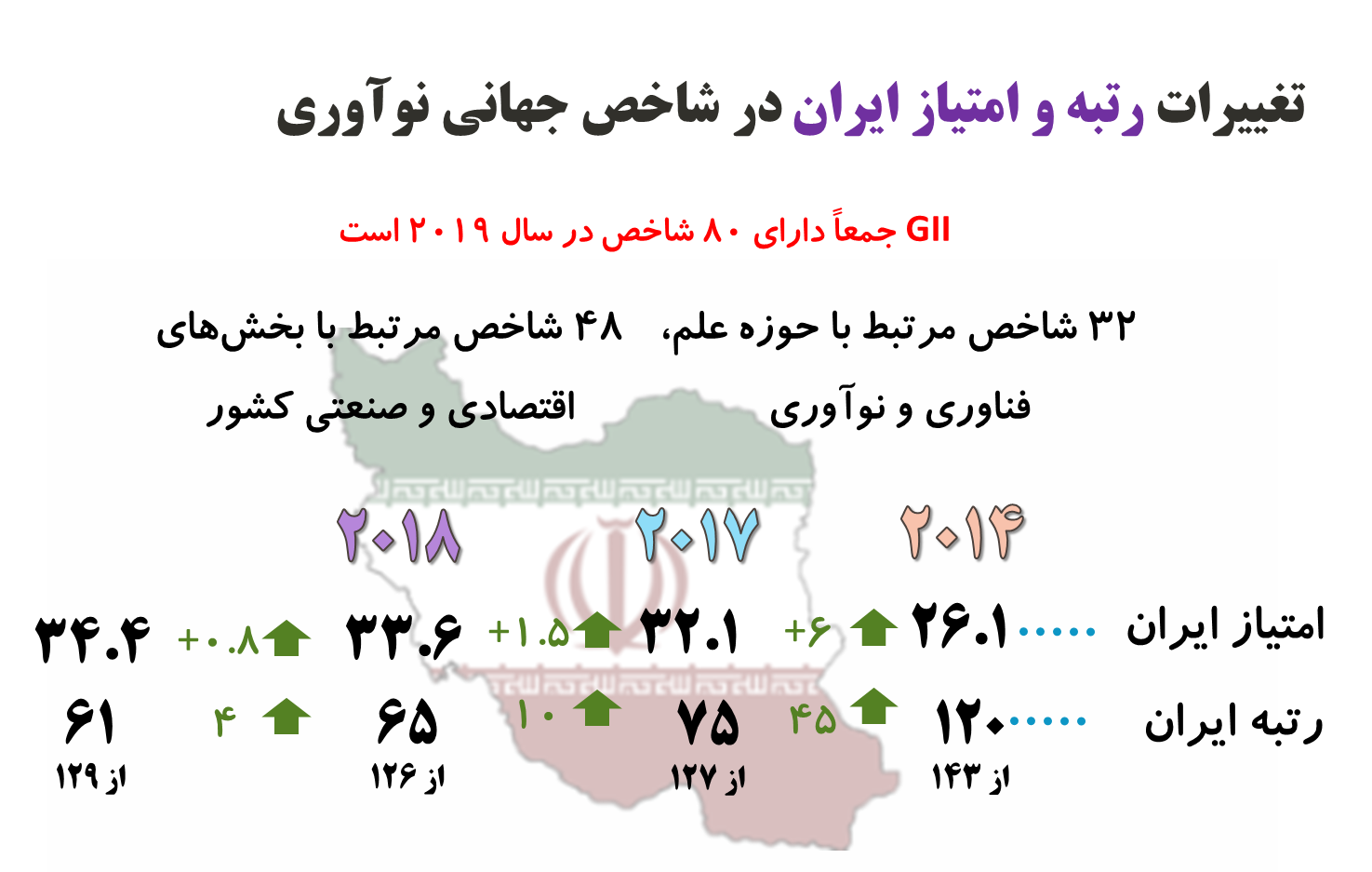 حمایت از توسعه زیست بوم نوآوری و کارآفرینی
2019
هماهنگی و همکاری دستگاه‌های مسئول در توسعه زیست بوم نوآوری
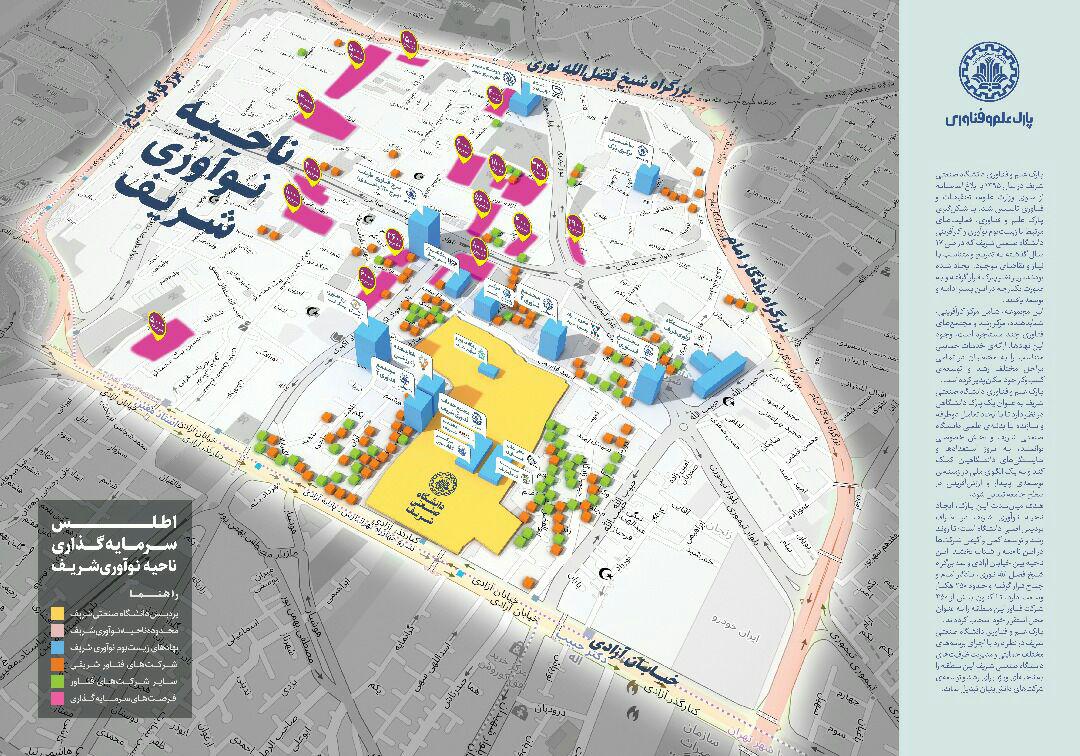 توسعه پهنه نوآوری در دل شهر و در مجاورت مراکز علمی مستعد
1
3
4
5
2
استقرار 5 مرکز نوآوری و  7 شتابدهنده و مرکز رشد
ایجاد 5 برج فناوری
استقرار 5 سرمایه گذار خطرپذیر
استقرار 4 پژوهشکده و مرکز تحقیقاتی دولتی
ایجاد یک هاب نوآوری (ایستگاه نوآوری شریف)
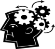 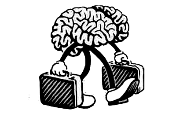 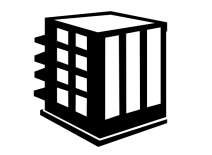 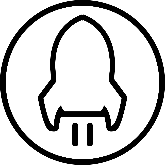 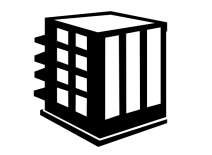 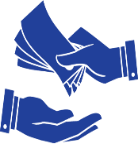 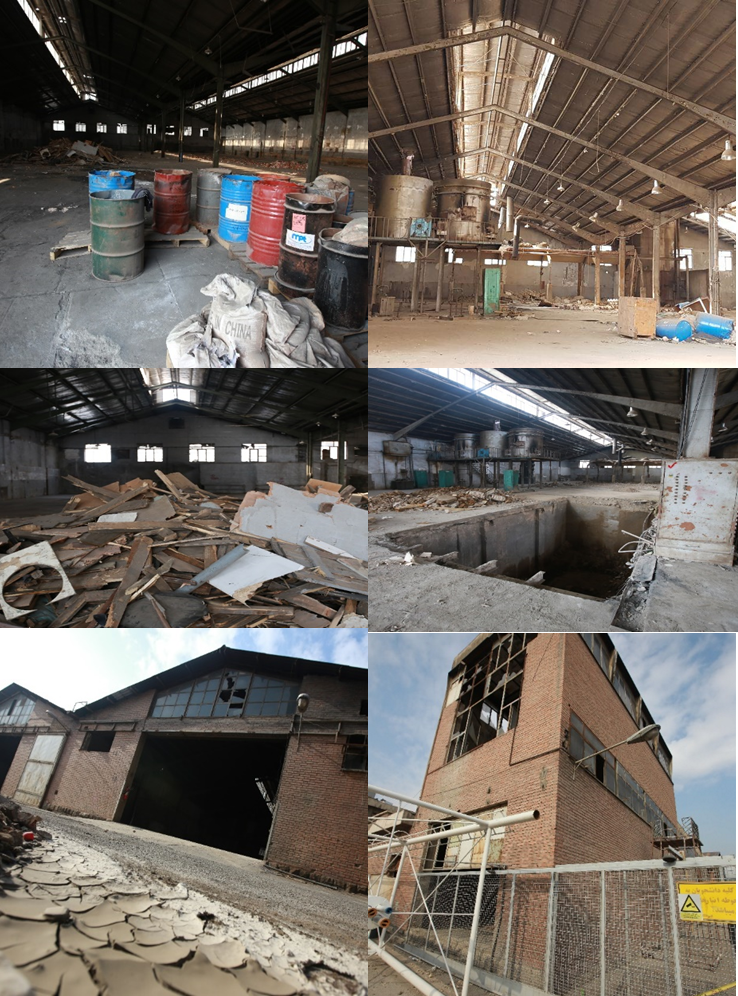 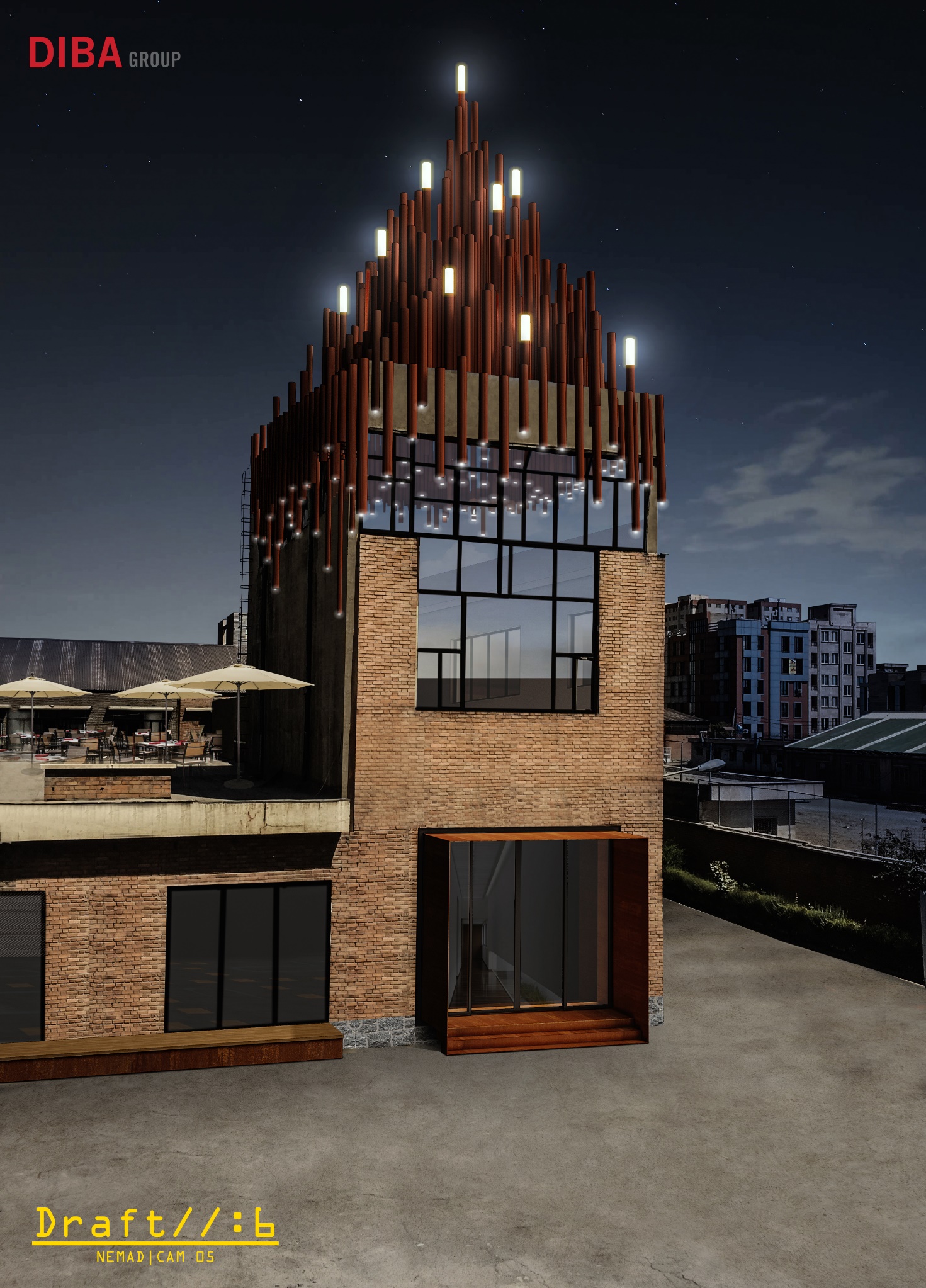 کارخانه آزادی: اولین کارخانه نوآوری در ایران

در بستر یک کارخانه قدیمی و متروکه «الکترودسازی آما»
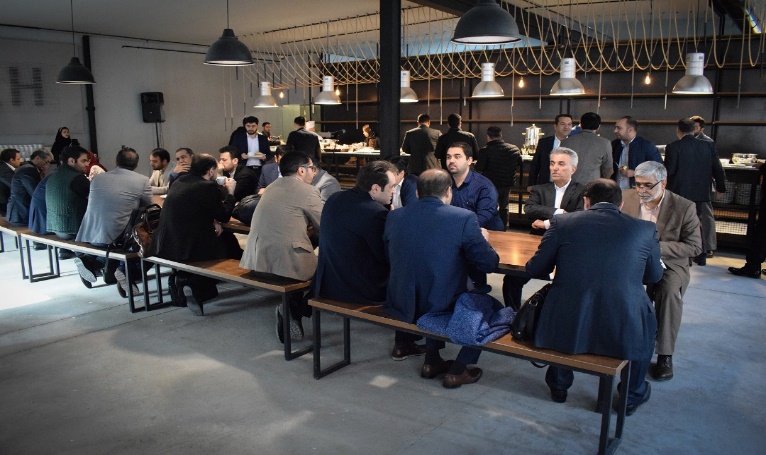 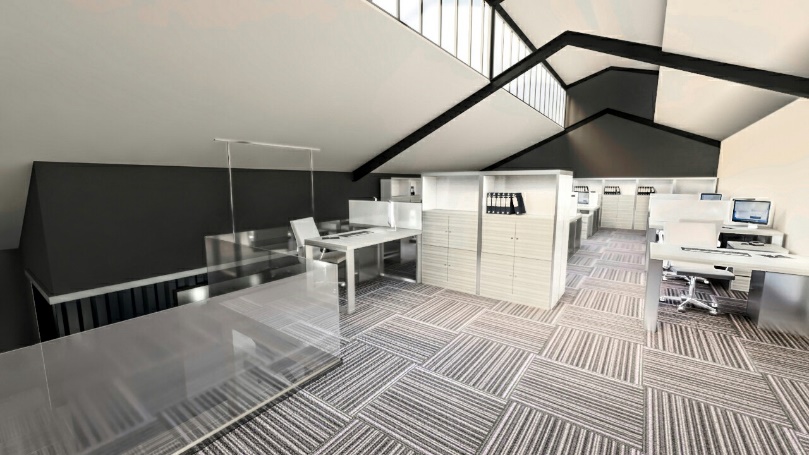 بزرگ‌ترین مرکز استقرار استارت‌آپ‌ها در منطقه با مشارکت دولت و بخش خصوصی
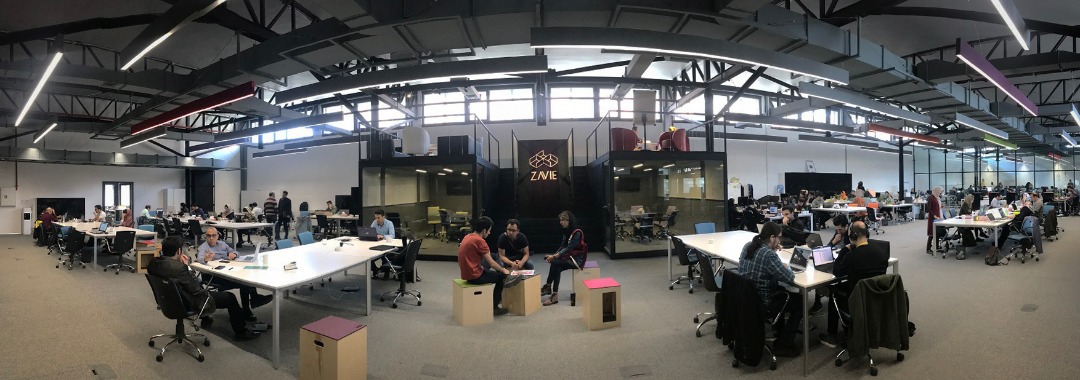 مدل قرارگاهی
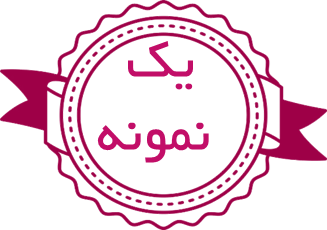 حمایت از شرکت های دانش‌بنیان و ارتقای توانمندی آن‌ها
شناسایی شرکت های دانش بنیان توانمند
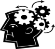 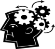 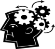 فعالیت 263شرکت دانش‌بنیان پیشگام
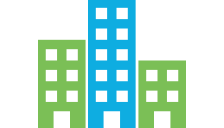 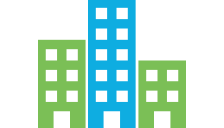 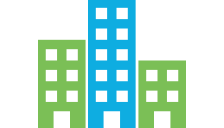 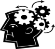 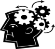 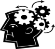 حل
 چالش‌های کلیدی
فناوری‌های برافکن
صادرات
درآمد و فروش
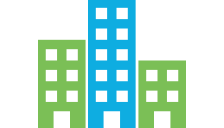 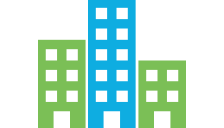 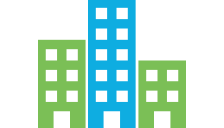 شرکت های دانش بنیان
حمایت از شرکت های دانش‌بنیان و ارتقای توانمندی آن‌ها
توسعه صادرات محصولات دانش بنیان
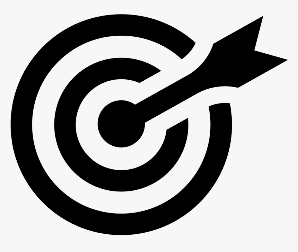 ارائه 2745 خدمت توانمند ساز به 814 شرکت دانش بنیان (در سال‌های 97 و 98)
حمایت از ایجاد 10 پاویون ملی، حضور مستقل شرکت ها در 20 نمایشگاه معتبر و اعزام 5 هیئت تجاری (در سال 1398)
ایجاد پایگاه‌های صادراتی در کشورهایی نظیر روسیه، مالزی، چین، عراق و سوریه
تدوین برنامه عملیاتی تحقق 1 میلیارد دلار صادرات محصولات دانش‌بنیان تا پایان پایان 1400
حل چالش ها و نیازهای ملی در خوشه های اولویت دار
 با استفاده از ظرفیت شرکت های دانش بنیان و نوآور
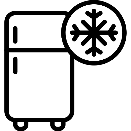 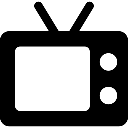 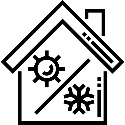 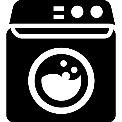 حمل و نقل
صنایع غذایی مادر
سلامت
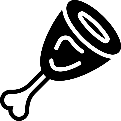 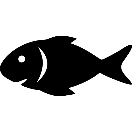 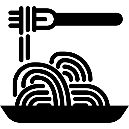 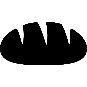 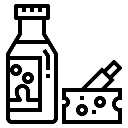 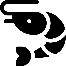 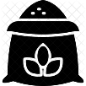 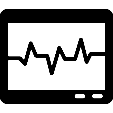 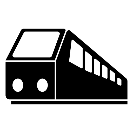 حمل و نقل 
هوشمند
موتورسیکلت 
برقی
حمل‌ونقل ریلی
اتوبوس برقی
منسوجات و پوشاک
چوب
قطعات الکترونیک
کاشی و سرامیک
مواد پیشرفته
پروتئین دامی
پسماند
محصولات لبنی
نان
بسته‌بندی
ماکارونی
شیلات
آب
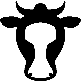 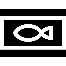 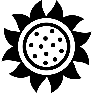 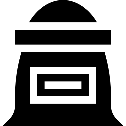 تجهیزات و ملزومات پزشکی
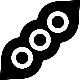 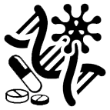 روغن
معدن
بذر و نهال
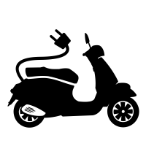 برنج
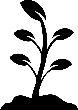 سم و کود
فولاد و صنایع معدنی
پتروشیمی
مسکن
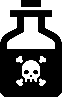 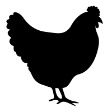 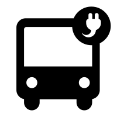 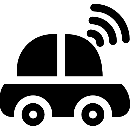 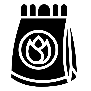 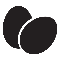 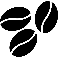 مرغ و تخم‌مرغ
داروهای پیشرفته
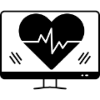 صنایع ساخت و تولید
صنایع لوازم خانگی
ماشین لباسشویی/ ظرفشویی
یخچال/فریزر
صوتی و تصویری
سرمایشی/گرمایشی
سلامت هوشمند
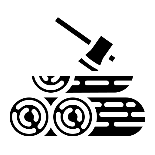 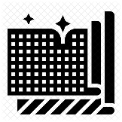 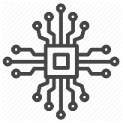 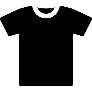 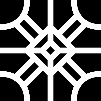 آب و محیط‌زیست
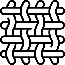 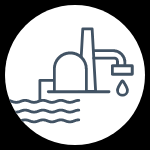 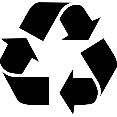 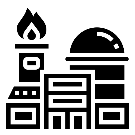 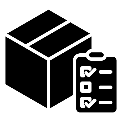 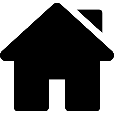 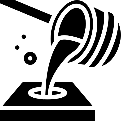 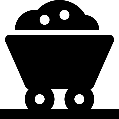 حل چالش ها و نیازهای ملی با استفاده از ظرفیت شرکت های دانش بنیان و نوآور
رگولاتوری و تنظیم‌گری مشوق نوآوری
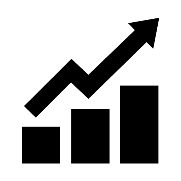 افزایش مقیاس شرکت های تولیدکننده محصولات دانش‌بنیان موردنیاز صنایع با هدف کاهش واردات
توسعه زیست‌بوم نوآوری حول شرکت‌های بزرگ خوشه برای حل چالش‌های آنها
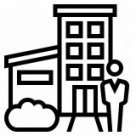 تولید بار اول محصولات و فناوری‌های پیشرفته
ارتقای تاب آوری ملی در صنایع منتخب
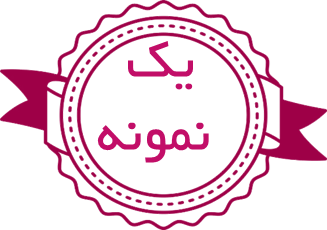 ارتقای تاب آوری ملی در زنجیره های اولویت دار
زراعت و باغبانی
دام، طیور و آبزیان
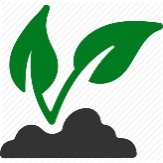 کنترل کیفیت و سلامت تولیدات
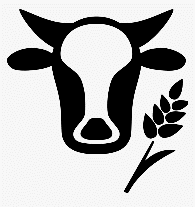 امنیت غذایی
برنامه ارتقای صنایع دارویی کشور
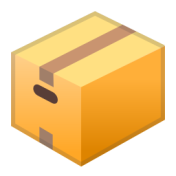 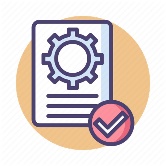 توسعه تولید صنعتی داروهای اولویت دار
 کسب دانش فنی محصولات دارویی
فرآوری و صنایع تبدیلی
افزودنی‌های غذایی
برنامه ارتقای توان داخل در حوزه تجهیزات و ملزومات پزشکی
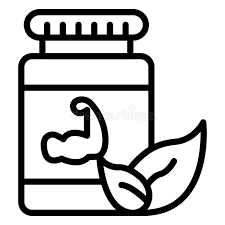 برآورد اولیه از میزان ارزبری: 
در حدود 6000 میلیون دلار در سال
منبع: آمار صادرات و واردات گمرک جمهوری اسلامی ایران، 1397
توسعه بازار محصولات استاندارد ساخت داخل
توسعه تولید بار اول تجهیزات و مواد مصرفی
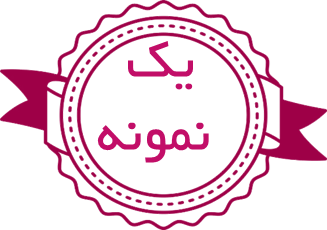 امنیت غذایی: یکی از اولویت‌های راهبردی سیاست های کلان اقتصاد مقاومتی
حوزه‌های 
اولویت دار
کسب دانش فنی80 واکسن اولویت دار
زراعت و باغبانی
دام، طیور و آبزیان
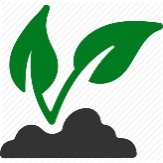 کنترل کیفیت و سلامت تولیدات
کسب دانش فنی تولید افزودنی‌های خوراکی به ویژه آنزیم‌ها و پروبیوتیک‌ها
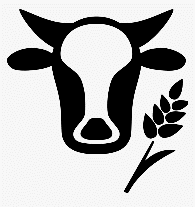 امنیت غذایی
توسعه تولید بذور باکیفیت و با هدف کاهش واردات
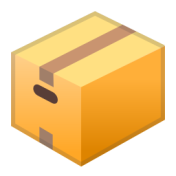 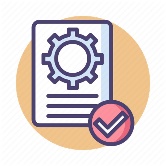 فرآوری و صنایع تبدیلی
افزودنی‌های غذایی
توسعه تولید بذور و نهال‌های باکیفیت و با هدف کاهش واردات
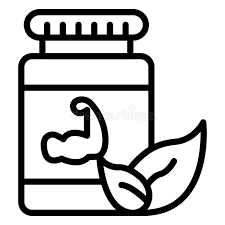 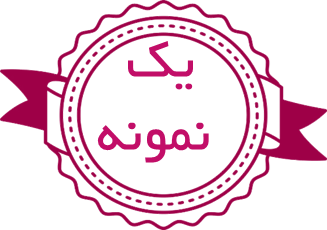 سلامت: وضعیت زنجیره دارو
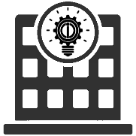 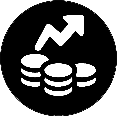 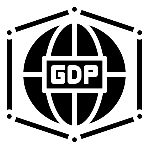 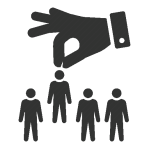 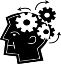 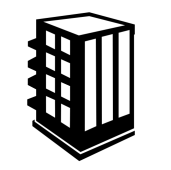 339 بار
+ 600
شرکت
8/1%
307
شرکت‌دانش‌بنیان
7/5%
سرانه مصرف دارو توسط هر فرد ایرنی در سال
سهم مخارج بخش سلامت از تولید ناخالص داخلی GDP  در ایران
متوسط نرخ رشد سالانه بازار دارویی
105
میلیون دلار
بیش از 1/2
میلیارد دلار
در حوزه دارو و فراورده های پیشرفته حوزه تشخیص و درمان
دارای پروانه برای تولید دارو، مواد اولیه دارویی، واردکننده و پخش دارو
4/5
میلیارد دلار
حجم صادرات دارویی در سال 1397
حجم واردات دارویی در سال 1397
حجم بازار دارویی کشور در سال 1398
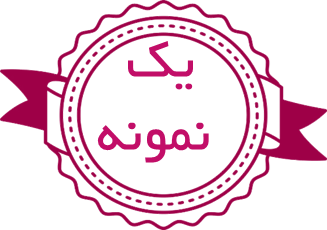 سلامت: تخمین میزان ارزبری داروهای پیشرفته هدفگیری شده برای تولید داخل
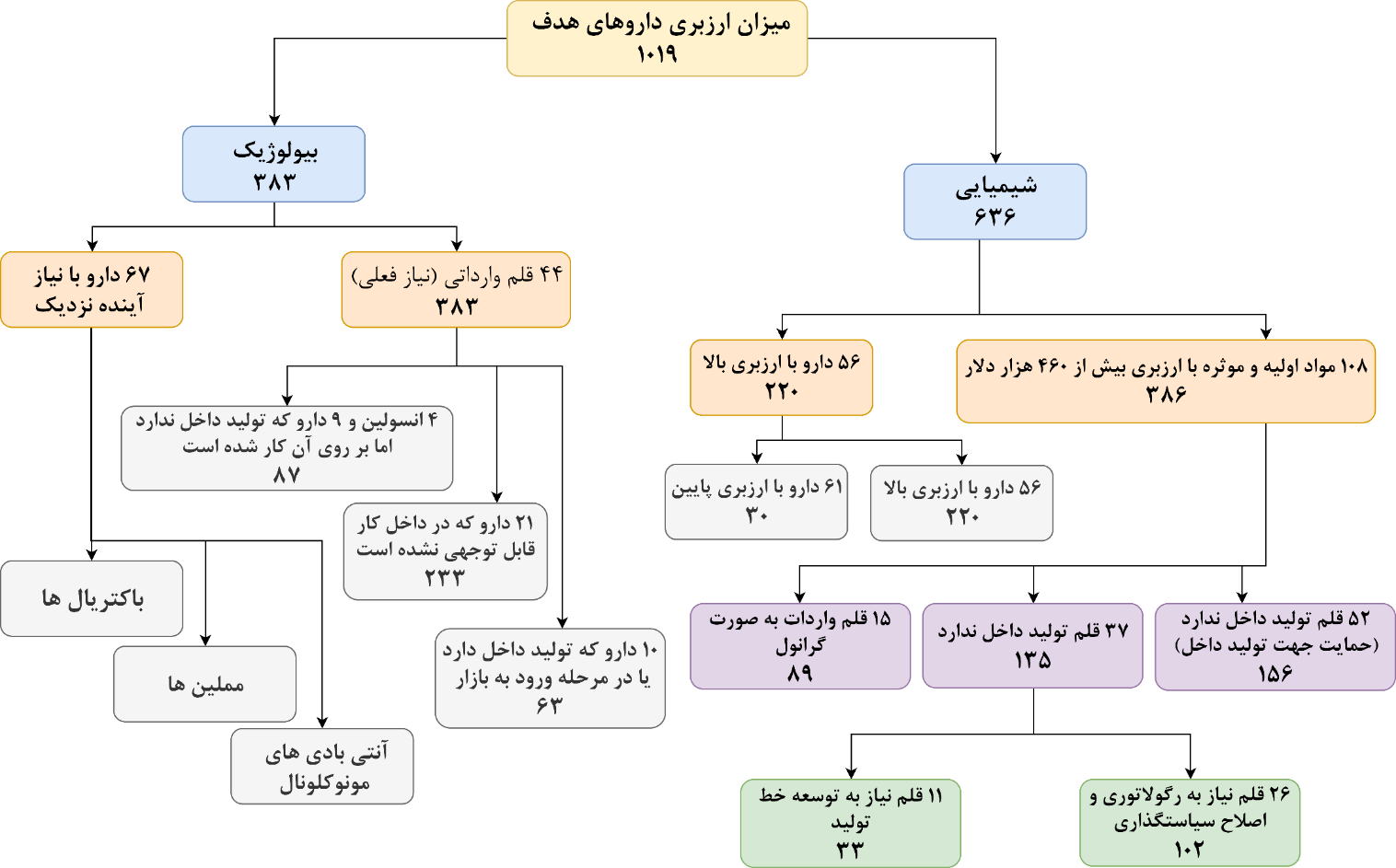 اعداد به میلیون دلار
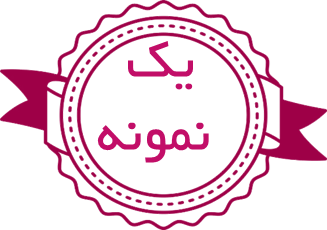 سلامت: شرکت های دانش بنیان پیشگام حوزه داروهای پیشرفته
شیمیایی
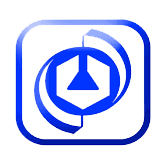 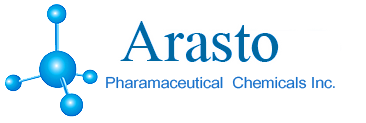 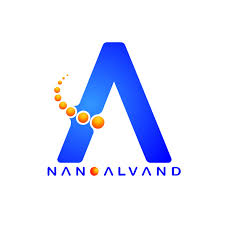 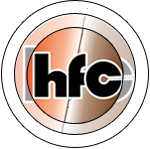 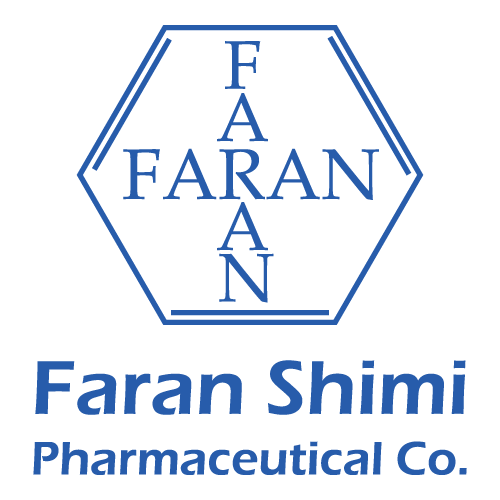 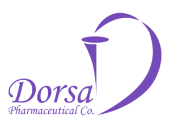 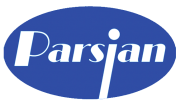 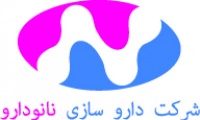 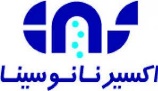 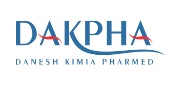 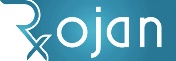 نانو الوند
داکفا
رشد پارسیان
فرایند حکیم
گل دارو
نیاک
باریچ اسانس
زرد بند
کشت و صنعت خرمان
آریوژن
زیست دارو
سیناژن
آریاتیناژن
پویش دارو
اکسیرنانو سینا
توفیق دارو
فاران شیمی
روژان محقق دارو
نانو دارو پژوهان
درسا دارو
زیستی
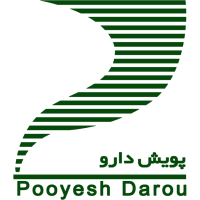 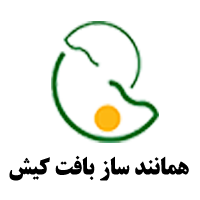 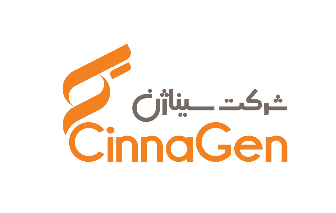 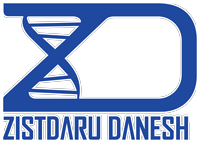 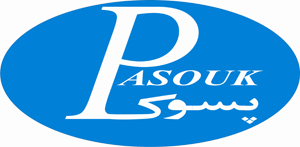 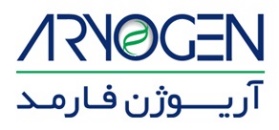 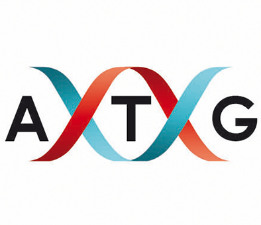 ارسطو
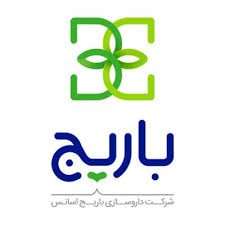 گیاهی
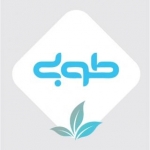 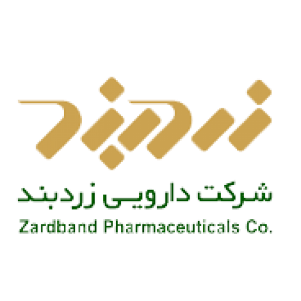 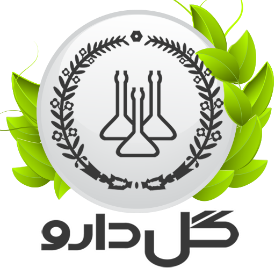 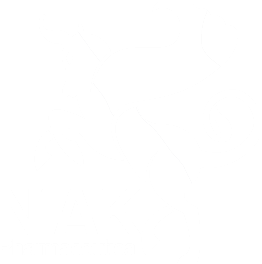 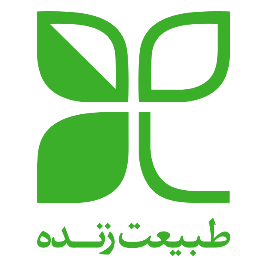 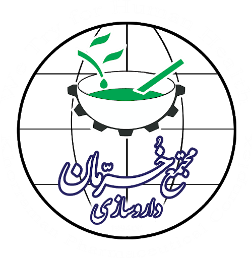 پسوک
بافت کیش
طبیعت زنده
طلای‎سبزطوبی
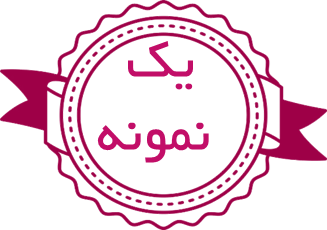 سلامت: وضعیت خوشه تجهیزات و ملزومات پزشکی در یک نگاه
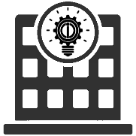 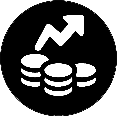 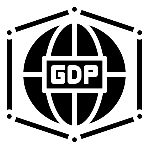 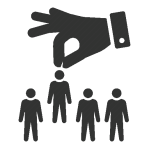 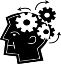 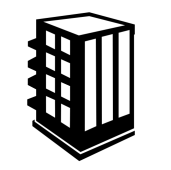 8/1%
400
میلیون نفر
130
شرکت‌دانش‌بنیان
+ 600
شرکت
9/1%
در ایران و ۱۵ کشور مقصد صادرات ایران زندگی می‌کنند.
سهم مخارج بخش سلامت از تولید ناخالص داخلی GDP  در ایران
متوسط نرخ رشد سالانه بازار تجهیزات پزشکی در ایران
24
میلیون دلار
بیش از 1/3
میلیارد دلار
تولید مجموعأ ۲۷۰ نوع محصول دانش‌بنیان
تولید مجموعاً ۲۶۵۱ قلم محصول در کشور
3
میلیارد دلار
حجم صادرات تا نیمه نخست سال 1398
حجم واردات تا نیمه نخست سال 1398
حجم بازار تجهیزات و ملزومات پزشکی کل کشور در سال 1398
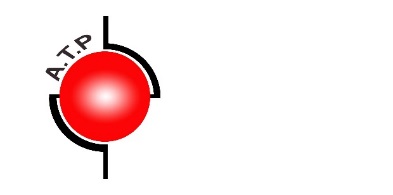 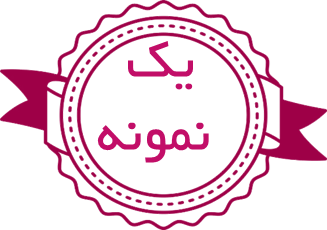 سلامت: نمونه‌ای از شرکت های دانش بنیان پیشگام حوزه تجهیزات و ملزومات پزشکی
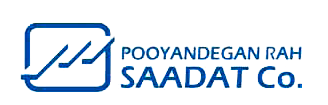 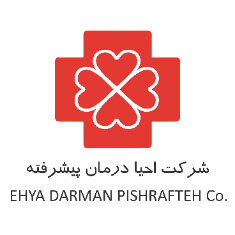 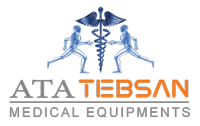 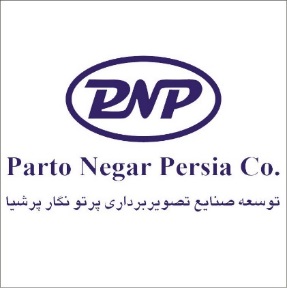 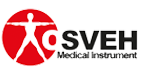 سازگر
صنایع پایا مد الکترونیک
پیشتاز طب زمان
صنایع پزشکی فارمد
خدمات و ماشین‌آلات شفادرد
مایا اسلیم آریا
ابزار طب پویا
ابزار پزشکی اسوه آسیا
آتا طب سان پوریا
پویندگان راه سعادت
احیا درمان پیشرفته
پرتو نگار پرشیا
مهندسی فرسار تجارت
بهیار صنعت سپاهان
پارس ایزوتوپ
دانش پژوهش فجر
كيان سامان پژوه مديسا
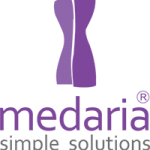 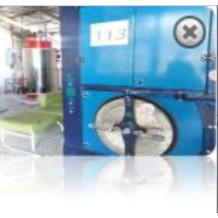 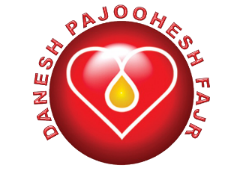 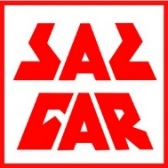 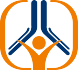 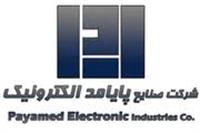 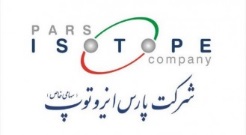 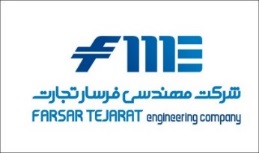 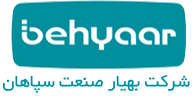 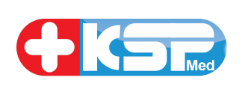 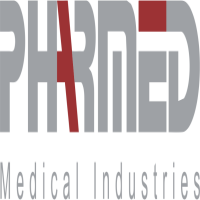 الزام توسعه صنعتی کشور: ارتقای تولید و بازار ماشین آلات و تجهیزات پیشرفته ساخت داخل
تبدیل تهدید واردات سالانه 4 تا 6 میلیارد دلاری به فرصت توسعه توان داخلی
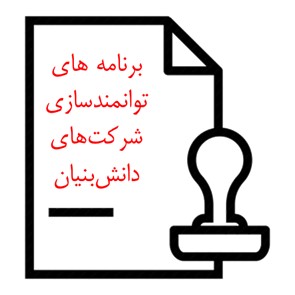 فروش 700 میلیارد ریال تا پایان 1398 و برنامه ریزی برای تحقق فروش 2000 میلیارد ریال در سال 1399
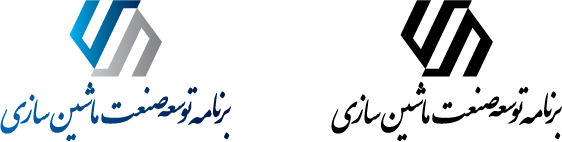 حمایت از ساخت اول 14 ماشین صنعتی پرکاربرد در صنایع داخلی
فعالیت 23% از کل شرکت‌های دانش‌بنیان در حوزه ماشین‌آلات و تجهیزات پیشرفته
جمع‌آوری و مستندسازی اطلاعات 714 ماشین‌آلات و تجهیزات صنعتی ساخت داخل
شناسایی و ارزیابی 312 شرکت ماشین‌ساز توانمند ایرانی
جهت دهی به یارانه ها و خریدهای دولتی در توسعه بازار محصولات دانش بنیان
دور اول
دور سوم
دور هفتم
دور پنجم
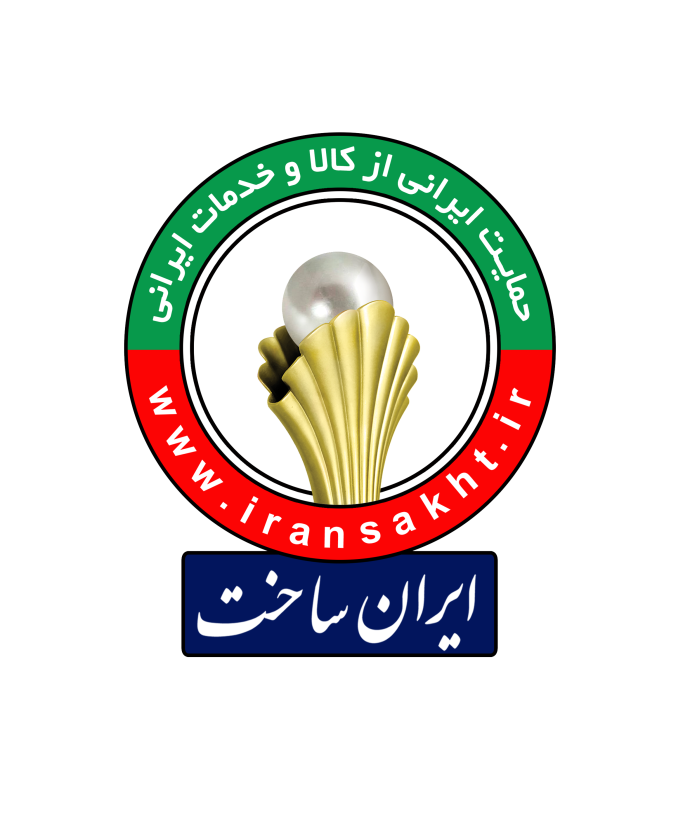 1392
1394
1398
1396
1393
1395
1397
دور دوم
دور ششم
دوره چهارم
مبلغ به میلیارد ریال
تا تاریخ 99/03/10
برنامه نمایشگاه مواد و تجهیزات پیشرفته ایران ساخت
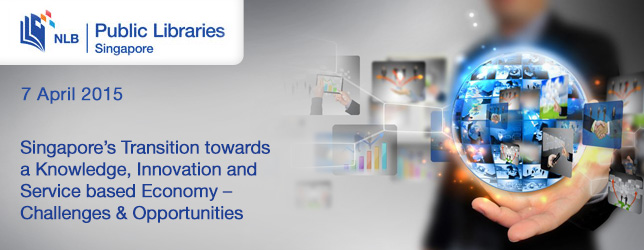 نقش مجلس در تحقق اقتصاد دانش‌بنیان و مقاومتی
همکاری مجلس در توسعه اقتصاد دانش‌بنیان
کنترل راهبردی و اجرای قوانین موجود
تدوین و اصلاح قوانین و مقررات
اختصاص بودجه مبتنی بر برنامه
ایجاد تحول در خوشه های اولویت‌دار و راهبردی
توسعه کسب وکار دانش بنیان
تدوین برنامه های راهبردی و عملیاتی ارتقای زیست بوم نوآوری
رفع گلوگاه های اقتصادی، صنعتی و ملی
افزایش نشاط و امید در جوانان و دانشگاهیان
توسعه اقتصاد دیجیتال و هوشمند
افزایش اشتغال سرمایه انسانی تحصیلکرده
بهبود محیط کسب و کار با هدف افزایش اشتغال جوانان تحصیلکرده
ارتقای فرهنگ کارآفرینی در بین جوانان